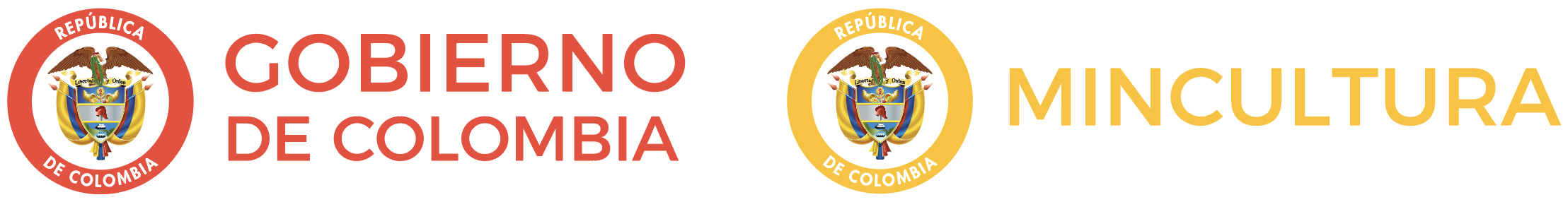 FICHA DE INVENTARIO DE BIENES CULTURALES INMUEBLES


GRUPO DE INVESTIGACIÓN Y DOCUMENTACIÓN
REGISTRO PLANIMÉTRICO
1. Localización
2. Fachada principal y cortes
Localización del departamento en Colombia
Localización del municipio en el departamento
Fuente: indicar la fuente de los planos usados.
Localización del inmueble en su entorno urbano
Fuente: indicar la fuente de los planos y el norte
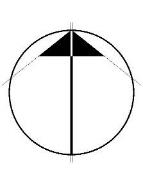 3. Plantas arquitectónicas
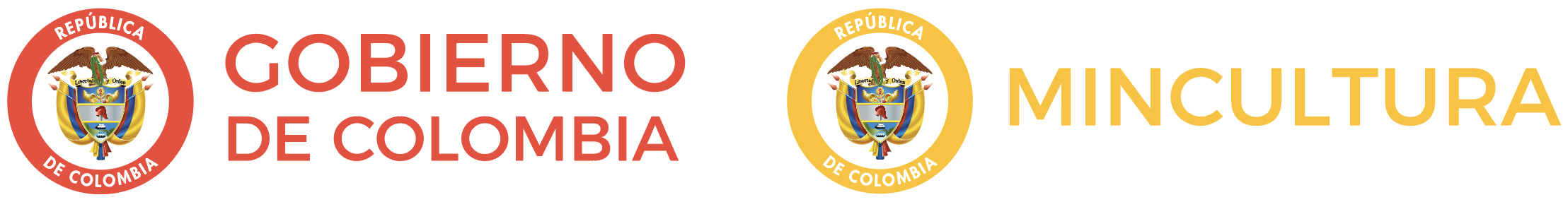 FICHA DE INVENTARIO DE BIENES CULTURALES INMUEBLES


GRUPO DE INVESTIGACIÓN Y DOCUMENTACIÓN
REGISTRO PLANIMÉTRICO
1. Localización
2. Fachada principal y cortes
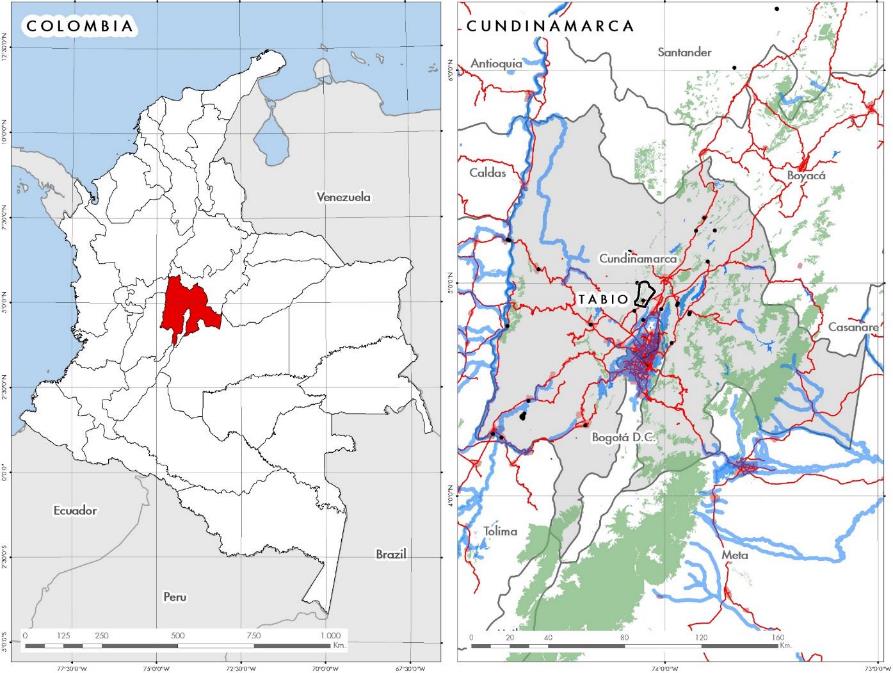 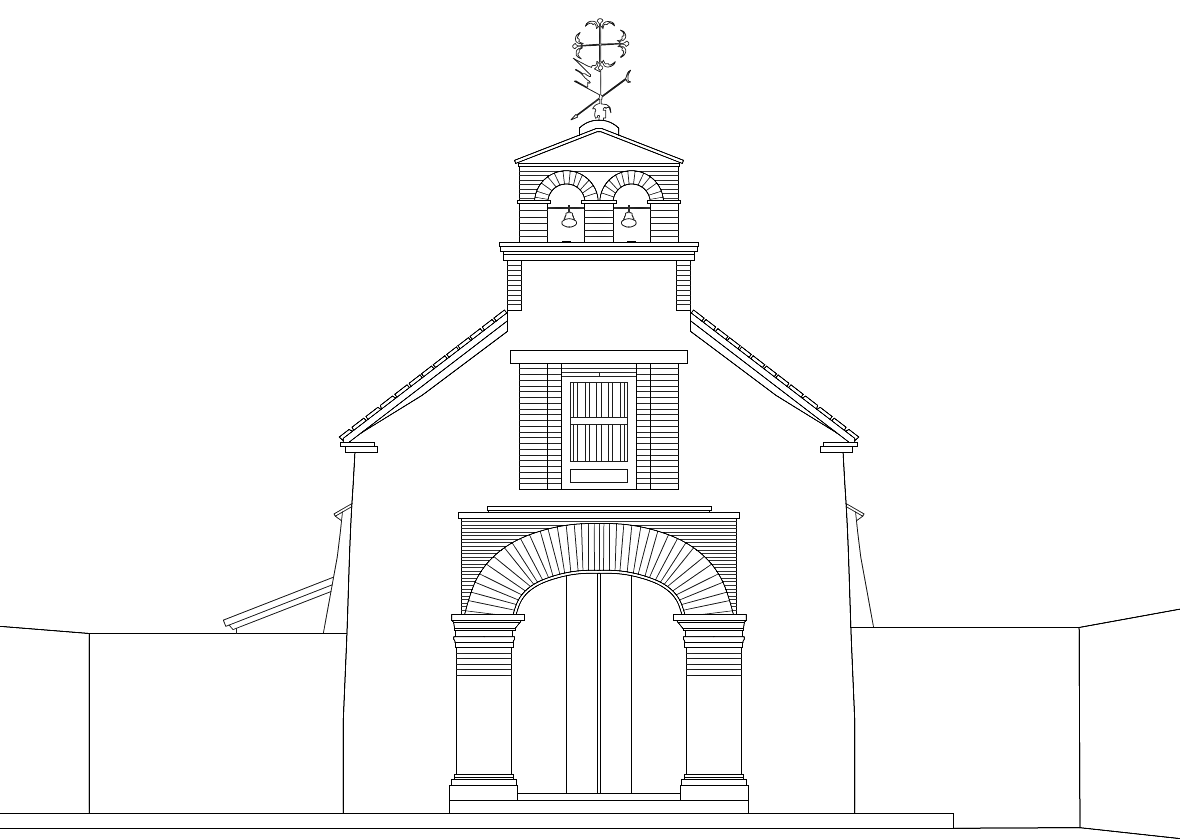 Fuente: indicar la fuente de los planos usados.
EJEMPLO DE
 DILIGENCIAMIENTO
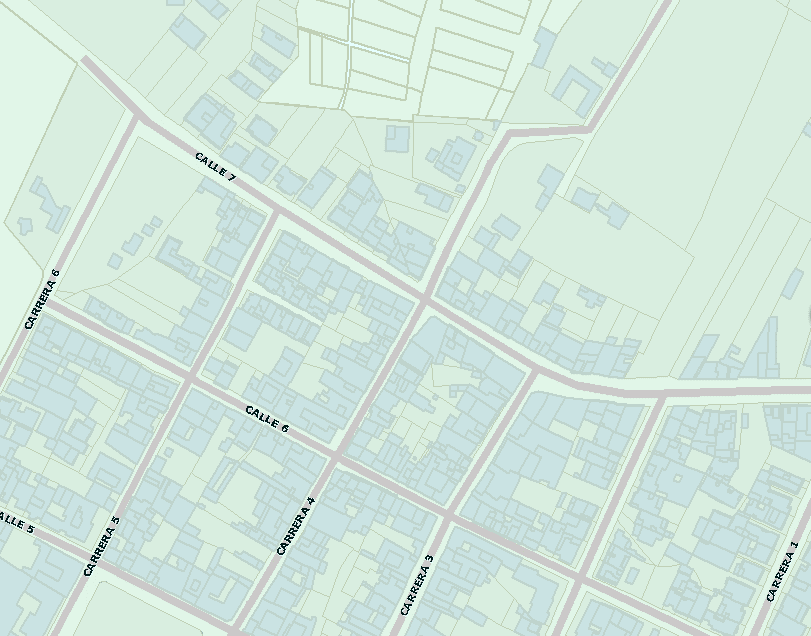 Fuente: indicar la fuente de los planos y el norte
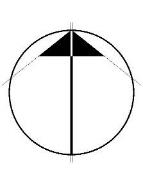 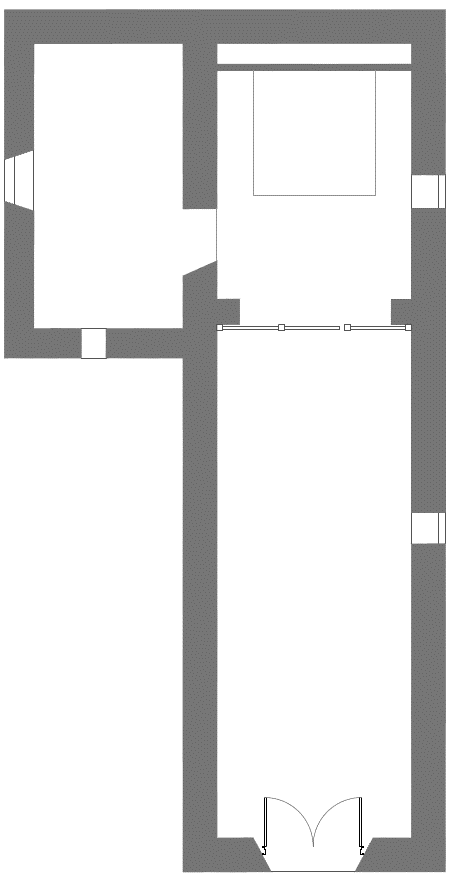 3. Plantas arquitectónicas
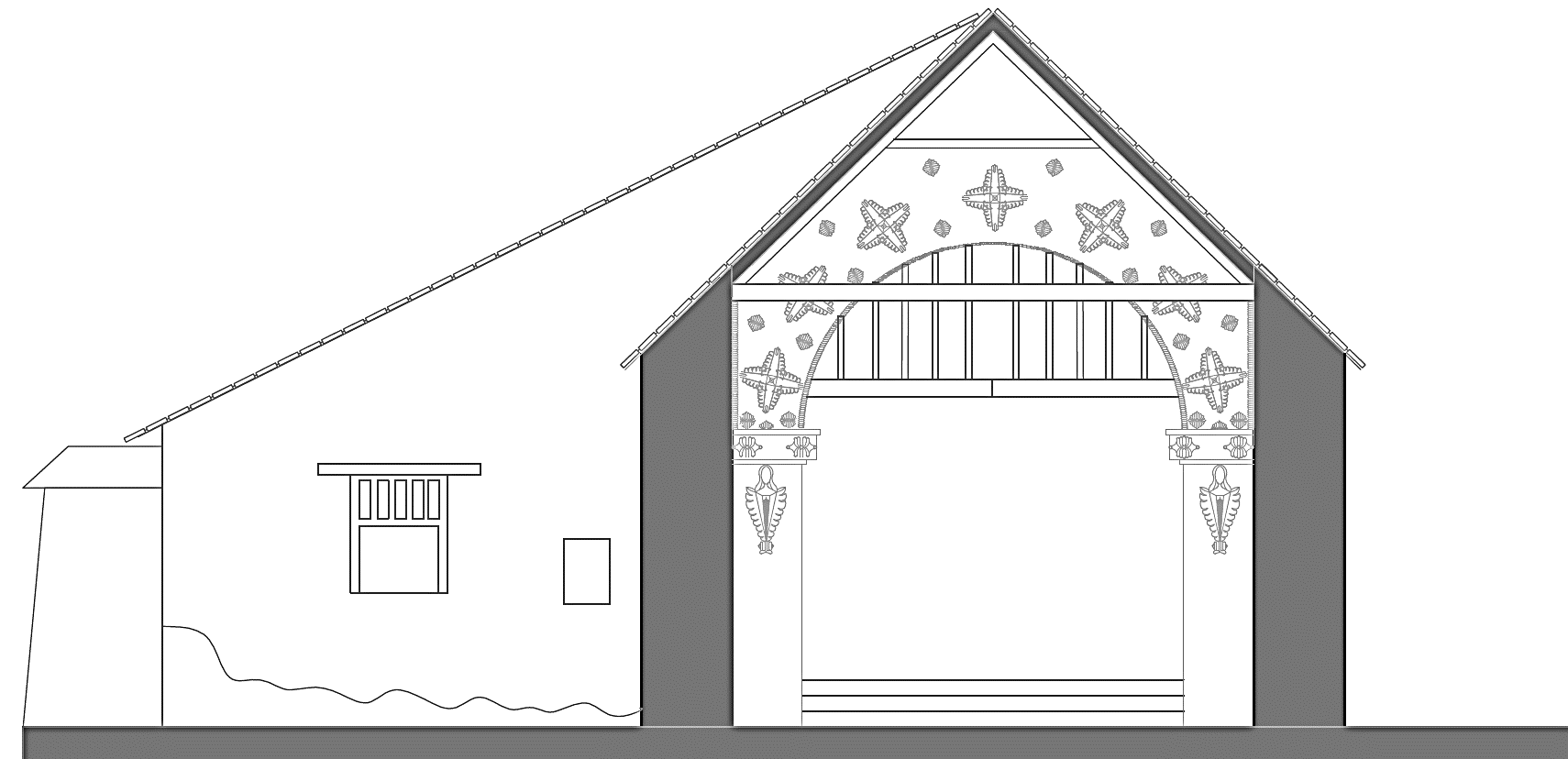 0
0
5
5
10
10
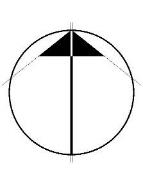